A lakásépítések földrajza Magyarországon az ezredfordulót követően
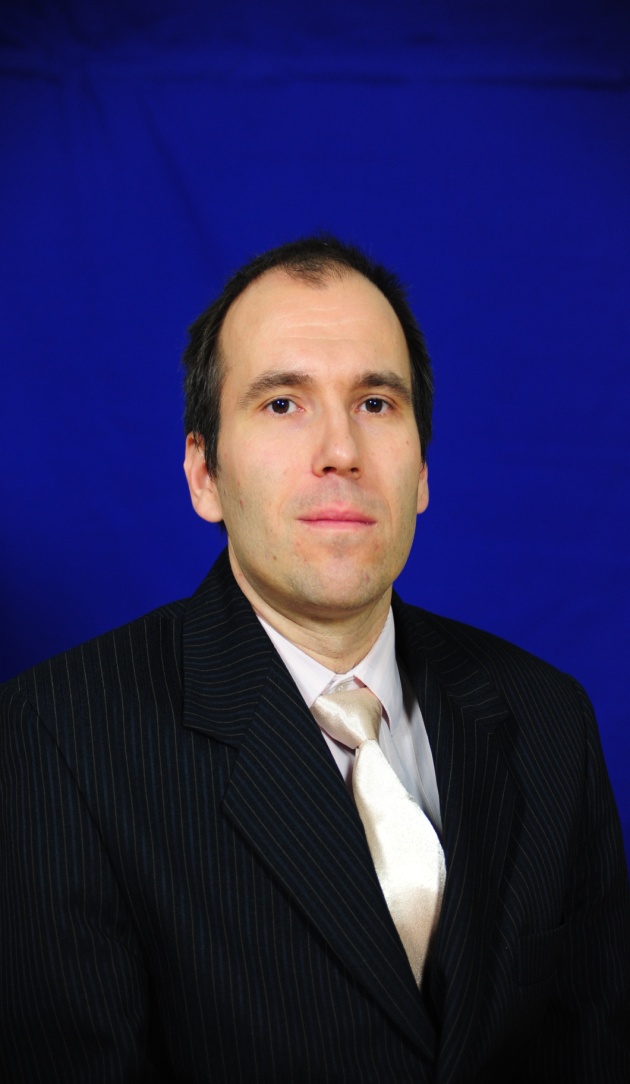 Busko.Tibor@uni-nke.hu
A lakáspolitika a szocialista korszakban (1950-1990)
A lakáspolitika a szocialista korszakban (1950-1990)
Az „ötvenes évek”:
Az infrastruktúrafejlődés utólagos típusának megfelelően az állami lakásépítések alacsony szintje jellemzi
A lakáspolitika a szocialista korszakban (1950-1990)
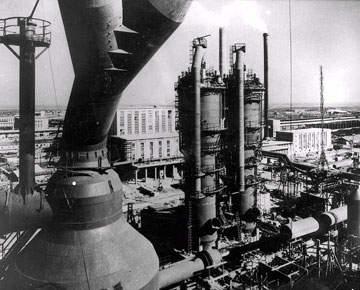 Az „ötvenes évek”:
Az infrastruktúrafejlődés utólagos típusának megfelelően az állami lakásépítések alacsony szintje jellemzi
A „hatvanas évek”:
A lakásépítési volumen növekedésének kezdete (60 ezer lakás/év)
A lakáspolitika a szocialista korszakban (1950-1990)
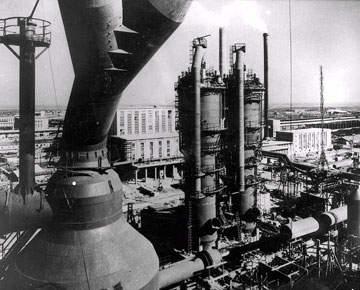 Az „ötvenes évek”:
Az infrastruktúrafejlődés utólagos típusának megfelelően az állami lakásépítések alacsony szintje jellemzi
A „hatvanas évek”:
A lakásépítési volumen növekedésének kezdete (60 ezer lakás/év)
A „hetvenes évek”
A lakásépítési volumen
 növekedése folytatódik (1975: 90 ezer lakás/év),
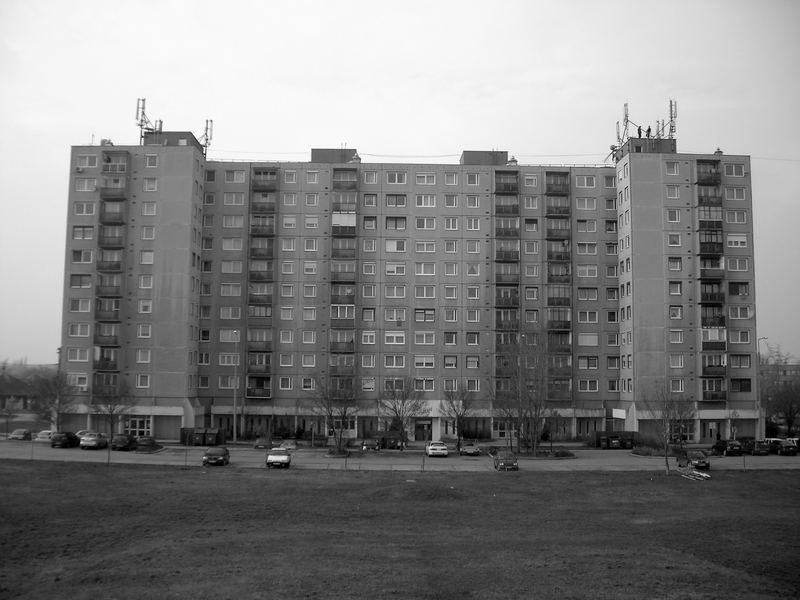 A szocialista lakáspolitika válsága és bukása
A szocialista lakáspolitika válsága és bukása
Az állam kivonulása a lakásépítésből:
(Állami lakásépítések aránya)

1976-80: 40%
1981-85: 25%
1986-90: 13%
1991: 6,4%
1992: 5,2%
A szocialista lakáspolitika válsága és bukása
Az állam kivonulása a lakásépítésből:
(Állami lakásépítések aránya)

1976-80: 40%
1981-85: 25%
1986-90: 13%
1991: 6,4%
1992: 5,2%
(b) A lakástámogatási rendszer leépítése:

1989-ben a hosszú lejáratú,
fix és alacsony (3%) kamatozású
lakáshitelek 168-183 md forint terhet jelentettek a költségvetésnek
Lakáspolitika a rendszerváltás után (Hegedüs J., 2006)
Lakáspolitika a rendszerváltás után (Hegedüs J., 2006)
(a) 1990-94: „szanálás”
lakásprivatizáció
 hitelállomány rendezése
Lakáspolitika a rendszerváltás után (Hegedüs J., 2006)
(a) 1990-94: „szanálás”
lakásprivatizáció
 hitelállomány rendezése
(b) 1995-2000: a piaci 
lakásrendszer
alapintézményeinek kiépülése:
- építőanyag- és építőipar privatizációja 
 új pénzintézetek 
(jelzálogbankok, lakástakarék-pénztárak)
 ingatlanpiac intézményei
Lakáspolitika a rendszerváltás után(Hegedüs J., 2006)
(a) 1990-94: „szanálás”
lakásprivatizáció
 hitelállomány rendezése
(b) 1995-2000: a piaci 
lakásrendszer
alapintézményeinek kiépülése:
- építőanyag- és építőipar privatizációja 
 új pénzintézetek 
(jelzálogbankok, lakástakarék-pénztárak)
 ingatlanpiac intézményei
(c) 2000-2009: a lakáspolitika „reneszánsza”
a fokozódó állami szerepvállalás azonban
szinte reprodukálja az 1989-es állapotokat
Lakáspolitikák 2000 után
Lakáspolitikák 2000 után
(a) 2000-2002: „Otthonteremtési Program”
jelzálogleveles és kiegészítő kamattámogatás
ÁFA-visszaigénylés újból, SZJA-visszaigénylés megemelése
panelprogram
 önkormányzati lakásépítés serkentése (75%-os állami támogatás)
Lakáspolitikák 2000 után
(a) 2000-2002: „Otthonteremtési Program”
jelzálogleveles és kiegészítő kamattámogatás
ÁFA-visszaigénylés újból, SZJA-visszaigénylés megemelése
panelprogram
 önkormányzati lakásépítés serkentése (75%-os állami támogatás)
(b) 2002-2008: a költségvetésre nehezedő terhek miatt
       a megszorítások, illetve a kompenzációk sajátos elegye
 2004 után a lakásberuházásokat csak a különféle bankok által kínált devizahitel-konstrukciók tudták  ideig-óráig  szinten tartani 
125/2009. (VI. 15.) Korm. Rendelet: lakástámogatási rendszer felfüggesztése
Lakásépítések Magyarországon a rendszerváltás után
A lakásalap pótlásához elegendő
2011: 

mindössze 12655 lakás
Fő problémánk: a filtrációra alapozott lakáspolitika területi hatásai az ezredfordulót követően
Fő problémánk: a filtrációra alapozott lakáspolitika területi hatásai az ezredfordulót követően
„a társadalomban kialakulhatnak olyan láncolatok, amelyet egy jobban szituált család elköltözése indíthat el. Ez a döntés ugyanis azt eredményezheti, hogy a család „helyébe”, azaz az addigi otthonába egy nála egy kicsit alacsonyabb státuszú család költözhet, amely családnak ez a váltás viszont előrelépést jelent a lakáskörülményeik tekintetében”. (a filtráció definíciója Mádi, 2008 szerint)
Fő problémánk: a filtrációra alapozott lakáspolitika területi hatásai az ezredfordulót követően
„a társadalomban kialakulhatnak olyan láncolatok, amelyet egy jobban szituált család elköltözése indíthat el. Ez a döntés ugyanis azt eredményezheti, hogy a család „helyébe”, azaz az addigi otthonába egy nála egy kicsit alacsonyabb státuszú család költözhet, amely családnak ez a váltás viszont előrelépést jelent a lakáskörülményeik tekintetében”. (a filtráció definíciója Mádi, 2008 szerint)
„Érzékelhető a lakáspiac területi differenciáltsága: 
a lakásberuházások a fejlettebb közép- és 
nyugat-magyarországi területekre koncentrálódtak.
2000 után emelkedett azon települések száma, ahol
 egyetlen új lakást sem vettek használatba.” 
(a filtrációra alapozott lakáspolitika nemkívánatos 
területi következményeiről Lakner, 2006)
A vizsgálat módszere: egy lineáris regressziós modell kiépítése
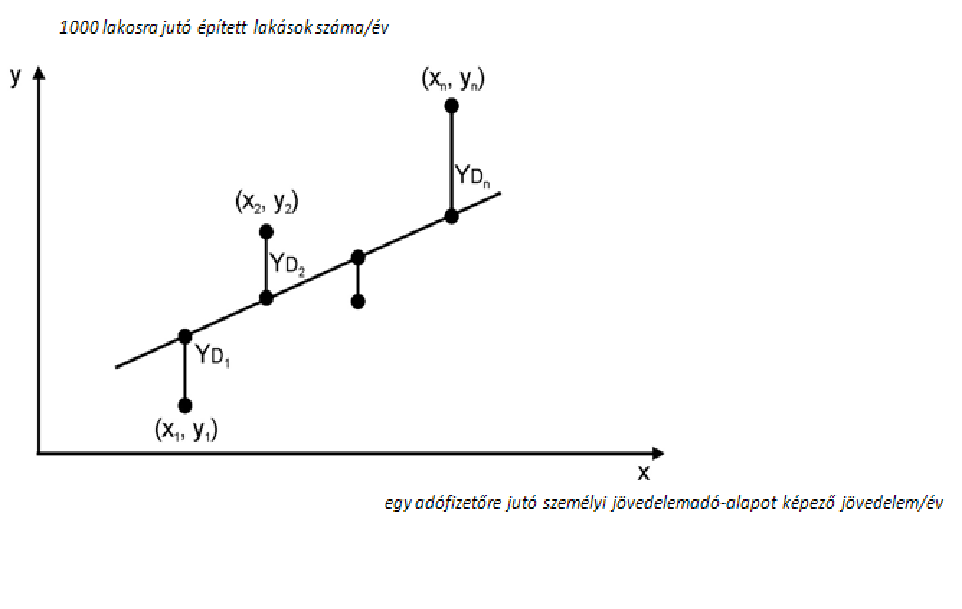 A vizsgálat módszere: egy lineáris regressziós modell kiépítése
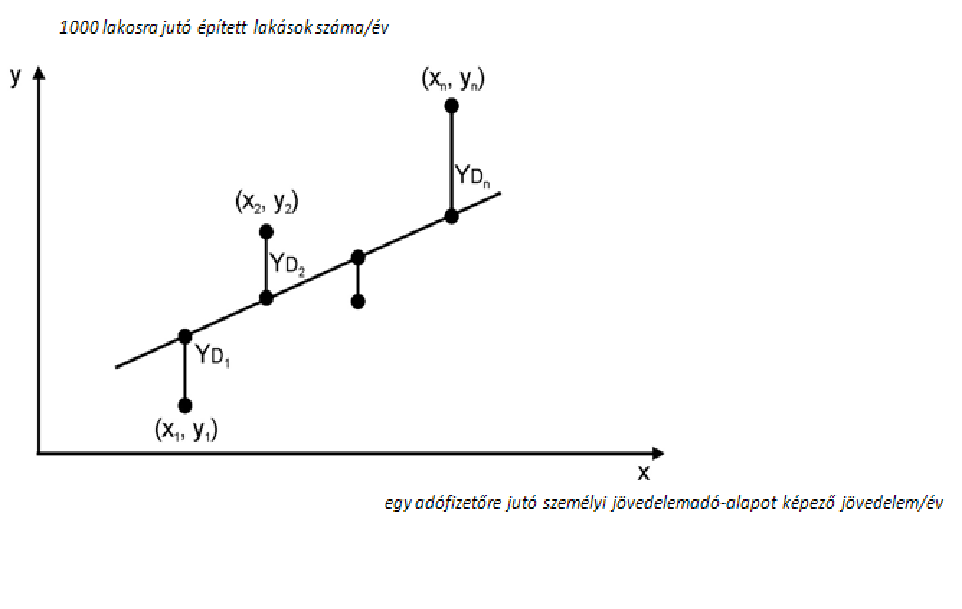 Kistérségi szinten kiépített adatbázis
A vizsgálat módszere: egy lineáris regressziós modell kiépítése
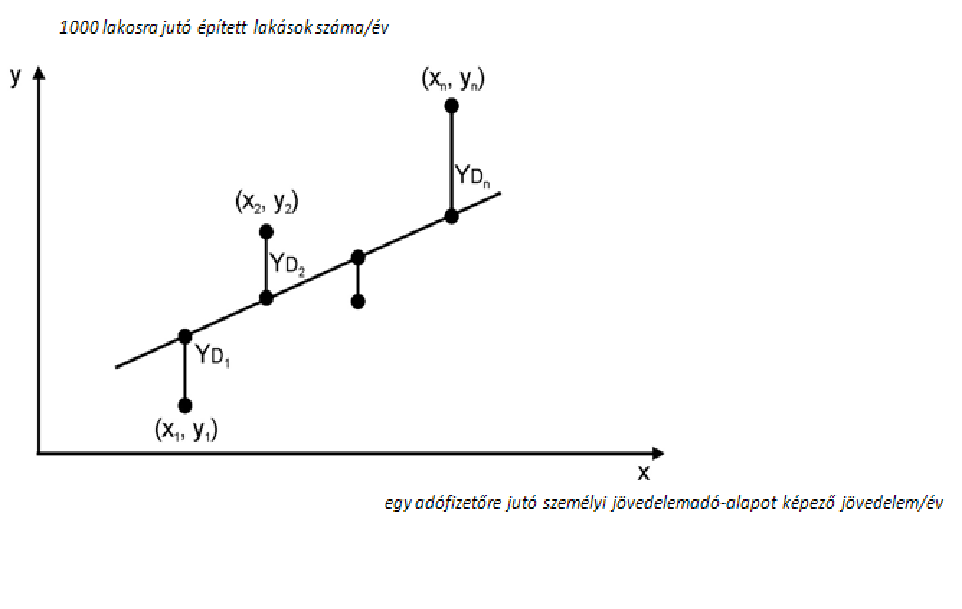 (a) Regressziós egyenes illeszkedése: mennyire dominál a független változó által kifejtett hatás
Kistérségi szinten kiépített adatbázis
A vizsgálat módszere: egy lineáris regressziós modell kiépítése
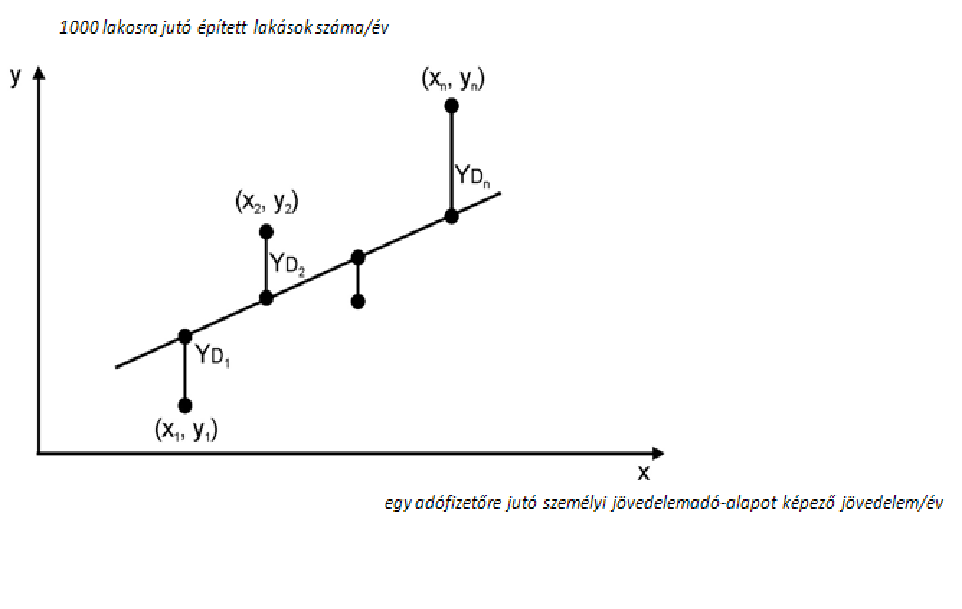 (a) Regressziós egyenes illeszkedése: mennyire dominál a független változó által kifejtett hatás
(b) Regressziós egyenes meredeksége: független változó által kifejtett hatás intenzitása
Kistérségi szinten kiépített adatbázis
A regressziós egyenes illeszkedése 1999-2009
ILLESZKEDÉS
ANOVA
A regressziós egyenes meredeksége 1999-2009
A regressziós egyenes meredeksége 1999-2009
Mi áll a meglepőnek tűnő érték mögött?
 a legkedvezőbb jövedelmi viszonyokkal jellemezhető kistérségek lakásberuházásainak csökkenése? 
 esetleg a kedvezőtlen jövedelmi viszonyokkal jellemezhető kistérségek lakásberuházásainak felfutása is?
Az egyenes meredekségének 2009-es csökkenése mögött rejlő okok I. (a deviánsok)
Legkedvezőbb jövedelmi viszonyokkal jellemezhető deviáns kistérségekben további növekedés, a negatív deviánsok esetében viszont a lakásépítési hajlandóság már nem tudott a válság idején zuhanó jövedelmi viszonyokhoz hasonlóan csökkenni
Az egyenes meredekségének 2009-es csökkenése mögött rejlő okok I. (a deviánsok)
Meglepő: az egyenes meredeksége annak ellenére csökkent, hogy a deviáns (legalább egy standard hibával jellemezhető) esetekből összeállított regressziós egyenes meredeksége 2004 és 2009 között szignifikánssá vált, ill. észrevehetően nőtt




 Legkedvezőbb jövedelmi viszonyokkal jellemezhető deviáns kistérségekben további növekedés, a negatív deviánsok esetében viszont a lakásépítési hajlandóság már nem tudott a válság idején zuhanó jövedelmi viszonyokhoz hasonlóan csökkenni
Az egyenes meredekségének 2009-es csökkenése mögött rejlő okok I. (a deviánsok)
Meglepő: az egyenes meredeksége annak ellenére csökkent, hogy a deviáns (legalább egy standard hibával jellemezhető) esetekből összeállított regressziós egyenes meredeksége 2004 és 2009 között szignifikánssá vált, ill. észrevehetően nőtt




 Legkedvezőbb jövedelmi viszonyokkal jellemezhető deviáns kistérségekben további növekedés, a negatív deviánsok esetében viszont a lakásépítési hajlandóság már nem tudott a válság idején zuhanó jövedelmi viszonyokhoz hasonlóan csökkenni
Az egyenes meredekségének 2009-es csökkenése mögött rejlő okok I. (a deviánsok)
Meglepő: az egyenes meredeksége annak ellenére csökkent, hogy a deviáns (legalább egy standard hibával jellemezhető) esetekből összeállított regressziós egyenes meredeksége 2004 és 2009 között szignifikánssá vált, ill. észrevehetően nőtt




 Legkedvezőbb jövedelmi viszonyokkal jellemezhető deviáns kistérségekben további növekedés, a negatív deviánsok esetében viszont a lakásépítési hajlandóság már nem tudott a válság idején zuhanó jövedelmi viszonyokhoz hasonlóan csökkenni
Az egyenes meredekségének 2009-es csökkenése mögött rejlő okok I. (a deviánsok)
A területi hovatartozás standardizált reziduálisokra gyakorolt hatása regionális és megyei szinten (2004-2009)
Az egyenes meredekségének 2009-es csökkenése mögött rejlő okok II. (a nem deviánsok)
Ép. lakás/ezer fő
Az egyenes meredekségének 2009-es csökkenése mögött rejlő okok II. (a nem deviánsok)
Ép. lakás/ezer fő
Konklúzió
1999-2004 között: a filtrációra építő lakáspolitika kedvezőtlen területi hatásai igazolhatók
2004-2009 között: összességében a területi különbségek csökkenése tapasztalható
 a pozitív deviánsok (főleg a budapesti agglomeráció kedvező jövedelmi viszonyokkal jellemezhető kistérségei) azonban továbbra is jelzik a lakásépítések egészségtelen területi koncentrációját
Konklúzió
1999-2004 között: a filtrációra építő lakáspolitika kedvezőtlen területi hatásai igazolhatók
2004-2009 között: összességében a területi különbségek csökkenése tapasztalható
 a pozitív deviánsok (főleg a budapesti agglomeráció kedvező jövedelmi viszonyokkal jellemezhető kistérségei) azonban továbbra is jelzik a lakásépítések egészségtelen területi koncentrációját
Konklúzió
1999-2004 között: a filtrációra építő lakáspolitika kedvezőtlen területi hatásai igazolhatók
2004-2009 között: összességében a területi különbségek kisebb csökkenése tapasztalható
 a pozitív deviánsok (főleg a budapesti agglomeráció kedvező jövedelmi viszonyokkal jellemezhető kistérségei) azonban továbbra is jelzik a lakásépítések egészségtelen területi koncentrációját
Konklúzió
1999-2004 között: a filtrációra építő lakáspolitika kedvezőtlen területi hatásai igazolhatók
2004-2009 között: összességében a területi különbségek kisebb csökkenése tapasztalható
 a pozitív deviánsok (főleg a budapesti agglomeráció kedvező jövedelmi viszonyokkal jellemezhető kistérségei) azonban továbbra is jelzik a lakásépítések egészségtelen területi koncentrációját